Podmienky dlhodobého rozvoja I
Komparatistika
Doc. Marek Rybář, PhD.
Výskumný problém
Čím sa dajú vysvetliť obrovské ekonomické a sociálne rozdiely v rozličných krajinách dnešného sveta?
Geografické faktory
Hall and Jones (1999): vzdialenosť krajín od rovníka pozitívne a významne koreluje s kvalitou ich inštitúcií
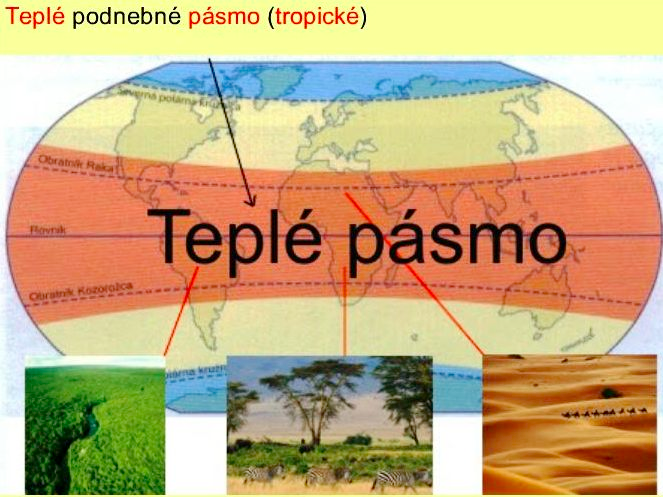 Geografické faktory
čo presne máme na mysli, keď hovoríme o geografii?
na čo konkrétne geografia vplýva?
akými mechanizmami sa tento vplyv prejavuje?
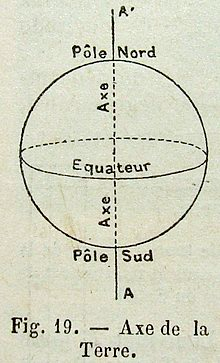 Geografické faktory
podnebie/klíma
topografia
geológia
biogeografia
Klíma
podmienky na zemskom povrchu: 
teplota, zrážky, slnečné svetlo, vlhkosť, prúdenie vetrov a morské prúdy
dôležité sú nielen priemerné hodnoty, ale aj výkyvy (absenica/prítomnosť extrémov) ako striedanie záplav a sucha a pod.
Klíma
Montesquieu: Duch zákonov (1748): teplota
v chladnejšom podnebí sú ľudia menej podozrievaví, odvážnejší, odhodlanejší a disciplinovanejší
v teplom podnebí sú ľudia lenivší, silnejší donútia slabších pracovať: vznik otroctva
podnebie  ľudské konanie  inštitúcie
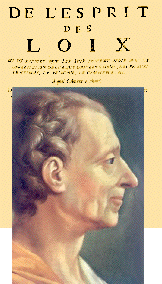 Klíma
Ellsworth Huntington (1915): teplota a vlhkosť priamo vplývajú na inštitúcie
ideálne podnebie v zime je +3 až +18 (Londýn, Nový Zéland, severná Kalifornia), pretože ľudia sú čestnejší, disciplinovanejší a iniciatívnejší
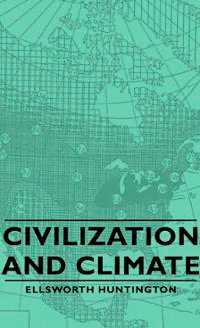 Klíma
D. Landes (1998): nepohoda vyvolaná horkom je väčšia ako nepohoda spôsobená chladom
belosi nezvyknutí na vysoké teploty nevládali pracovať na plantážach  otroctvo
zrážky: morské prúdy a dostatok zrážok poskytli Európe vhodné podnebie
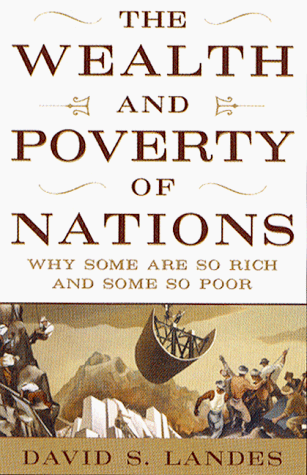 Topografia
všeobecné nebiologické podmienky na zemskom povrchu
pohoria, oceány, ostrovy, veľkosť riek, ich splavnosť a premenlivosť v ročných obdobiach a pod.
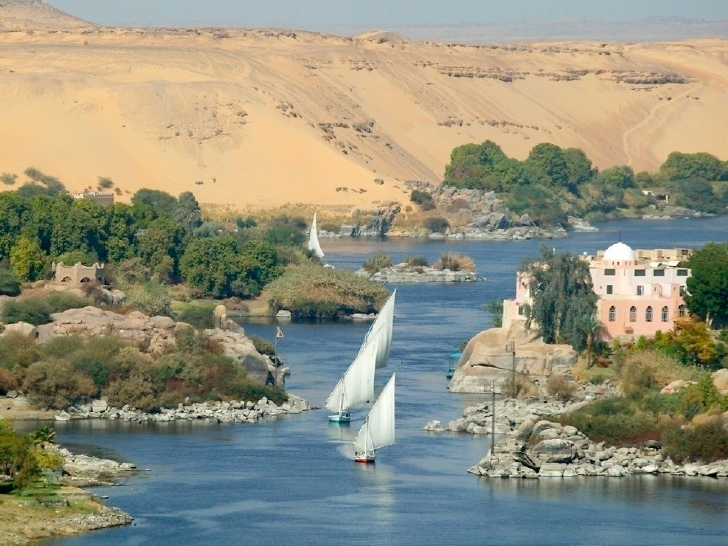 Topografia
K. Wittfogel (1957): rieky dokázal človek relatívne ľahko kontrolovať
spoločenstvá blízko riek potrebovali na ich kontrolu sofistikovanú deľbu práce, kde úzka skupina ovládala masu pracovnej sily
nútené práce postupne využité aj na inú činnosť: cesty, kanály, monumenty, obr. valy
vznik “orientálneho despotizmu”: 
topografia  technológie  inštitúcie
Topografia
situácia v Európe bola úplne iná (Jones a Landes 1998):
vysoké pohoria, rieky bez delt, lesy, nepravidelný tvar kontinentu – polostrovy a veľké ostrovy spôsobili, že nevznikla jedna civilizácia
nevznikla závislosť na despotovi, lebo “farmári” mali dostatok inej (dažďovej) vody
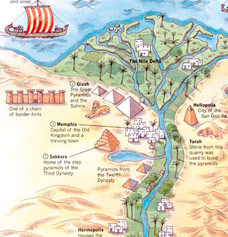 Topografia
morské prúdy: Európa 1500 nebola bohatšia než Čína, India a arabský svet
morské prúdy a blízkosť Ameriky bohatej na zlato a streibro – moreplavbou získala Európa zdroje, ktoré neskôr financovali Priemyselnú revolúciu
ale chýba vysvetlenie vplyvu topografie na inštitúcie !
Topografia
Acemoglu a kol (2002): Európa po 1500 bohatla vďaka obchodu s Amerikou, Indiou a východnou Áziou
ale len tie krajiny, ktoré mali prístup k Atlantickému oceánu
vzťah medzi zámorským obchodom a dobrými inštitúciami: 
obchod posilnil obchodníkov (nie celú zámožnú vrstvu), ktorí žiadali záruky svojho majetku – posilnenie súkr. vlastníctva:
topografia  vzostup soc. vrstvy  inštitúcie
Geológia
ne-biologické podmienky pod zemským povrchom:
charakter pôdy, kvalita a kvantita nerastných surovín, aktívne sopky, zemetrasenia a pod.
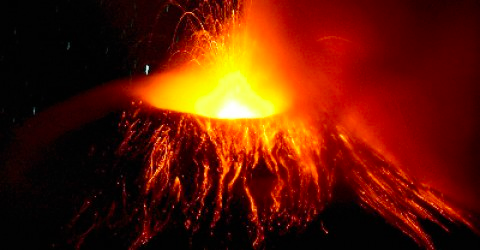 Geológia
kvalita pôdy v Severnej a Južnej Amerike (Engerman a Sokoloff 2002): 
v južnej (strednej) Amerike pôda vhodná na pestovanie celosvetovo obchodovatelných plodín (cukor, tabak)
využívanie otrockej práce  rozsiahle sociálne a politické nerovnosti a vznik inštitúcií, ktoré chránia privilégiá mocných a neumožňujú efektívnu politickú participáciu
Geológia
nerastné suroviny: ropa, plyn, zlato, diamanty, meď
nadmerné množstvo surovín spôsobuje “kliatbu nerastného bohatstva”:
od 70. tych rokov krajiny bohaté na suroviny fungovali horšie než ich chudobnejší príbuzní:
výkon ekonomiky, kvalita vládnutia, príjmová rovnosť, ľudský rozvoj, demokracia
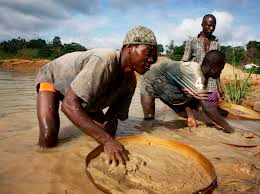 Geológia
priamy ekonomický efekt?
výkyvy v cenách na medz. trhoch (neistota)
firmy vyvážajú zisky z ner. bohatstva mimo krajinu, kde sa ťaží, nepodporuje sa širší rozvoj
politické vysvetlenia?
opomínanie dlhodobej hospárskej politiky
príjmy z ner. boh. použité na subvencovanie nevýkonných sektorov – pol. odpor voči zmenám
Geológia
rentiérsky štát: vlády nezdaňujú obyvateľov a sú im menej zodpovedné, neposilňujú vlastnícke práva a kapacity štátov
_____________________________________
iné geografické faktory:
nepriaznivý vplyv častých zemetrasení (Jones 1981): vplyv na predvídateľnosť celkového vývoja a na kvalitu inštitúcií
Biogeografia
“geografia” živých organizmov (NIE ľudí!)
výskyt a charakter rastlín a živočíchov, typ vegetácie, výskyt mikroorgaizmov ako baktérií a vírusov
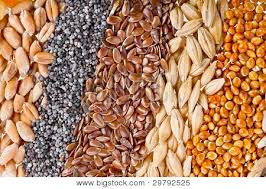 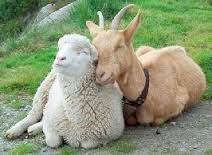 Biogeografia
J. Diamond: rozdielny biogeografický potenciál v období Neolitu
 sa naplno prejavil po roku 1500 v odlišnom vývoji kontinentov a rozdiely pretrvávajú dodnes
priaznivé podmienky (zvieratá vhodné na domestikáciu) a výživné skladovateľné potraviny (jačmeň, pšenica, …)
geografia kontinentov Eurázia vs. Ameriky neumožňoval v druhom prípade šírenie “nových” technológií
Biogeografia
skorý odklon od zberu a lovu k poľnohospodárstvu
výsledkom bola deľba práce, obchod, urbanizácia, staviteľstvo a politický rozvoj
nasledoval rapídny technologický rozvoj a po roku 1500 schopnosť Európanov dominovať v Novom svete (ŠPA vs. Aztékovia, Inkovia)
Biogeografia a inštitúcie
Diamond nevysvetľuje pretrvanie inštitúcií po 1500 ani prečo neskôr technologické zmeny nevyužili na ďalších kontinentoch na zníženie/zmazanie rozdielov
Acemoglu, Johnson a Robinson (2001):
súvis medzi mikrobiologickými podmienkami a kvalitou vládnutia
testované ako vzťah medzi úmrtnosťou kolonizátorov a ekonomickou výkonnosťou v súčasnosti
Biogeografia a inštitúcie
malária a žltá horúčka  extraktívne inštitúcie  slabá ochrana práv  slabý ekonomický výkon a politický rozvoj
absencia chorôb  permanentné usadlosti a “dobré inštitúcie”  ekonomický rozvoj (a demokracia)
kľúčové sú inštitúcie
Nájdite päť rozdielov
Inštitucionálne vysvetlenia
Acemoglu a Robinson Why Nations Fail (2012): 
krátke video alebo 500 strán za 5 minút:

https://www.youtube.com/watch?v=2z5RAZlv2UQ
Acemoglu a kol:Inštitucionálne vysvetlenia
rozdiely v stupni hospodárskeho a sociálneho rozvoja sú spôsobené politickými inštitúciami:
extraktívne inštitúcie vs. dobré inštitúcie
prvé zamerané na procesy, ktoré reprodukujú/vytvárajú nerovnosti, potláčajú sebarealizáciu, odporujú voľnej súťaži a nevedú k inováciám
Latinská Amerika: kolonisti vytvorili alebo prebrali systém konzervujúci politické a sociálne nerovnosti
Inštitucionálne vysvetlenia
dobré inštitúcie umožňujú sebarealizáciu, inovácie, slobodu slova, rovnosť pred zákonom a ochraňujú politickú aj hospodársku súťaž
Severná Amerika: anglickí kolonisti chceli použiť stratégie podobné španielskym v Južnej Amerike, ale podmienky na to neboli vyhovujúce
Inštitucionálne vysvetlenia
zotročenie pôvodného obyvateľstva nefungovalo, rovnako ani “export” de facto nevoľníkov z materskej krajiny
namiesto toho inštitúcie, ktoré postupne zavádzali samosprávu, obmedzenú pol. rovnosť a súťaž a podmienky pre hospodársky, sociálny a politický rozvoj
Alternatívy a otázniky
AKO PRESNE minulé rozhodnutia ovplyvňujú dnešok?
“klasická geografia”: nemenné geog. faktory (ekológia, klíma, ner bohatstvo) vplývajú v minulosti aj dnes dnes priamo na človeka
novšie vysvetlenia ukazujú na sprostredkujúcu rolu INŠTITÚCIÍ	
Acemoglu a kol pracujú so širokými klastrami historicky podmienených inštitúcií, ale presný mechanizmus vplyvu nie je jasný (ako a prečo inštitúcie pretrvávajú?)
Nerovnosti ako priame dedičstvo minulej éry
faktory z hlbokej minulosti: mali vplyv na sociálnu identifikáciu a sociálne postoje podoba režimov
Nunn (2008): v oblastiach Afriky, odkiaľ otrokári predali najviac ľudí do otroctva, došlo k zastaveniu spolupráce medzi osadami pôvodných obyvateľov 
 kmeňová fragmentácia, žiadne širšie etnické identity
Nerovnosti ako priame dedičstvo koloniálnej éry
Nunn (2009): obchod s otrokmi kultúrne zmeny 
dnešní obyvatelia, ktorých predkovia boli obeťami obchodu  s otrokmi, majú výrazne nižšiu mieru medziľudskej dôvery, dôvery voči úradom či dokonca príbuzným
to ukazuje na koloniálny pôvod dôvery, ktorú napr. Inglehart (1997) spája s demokratizáciou
Ľudský kapitál/vzdelanie
Woodberry (2012): vzťah medzi pôsobením misionárov a následnými štrukturálnymi zmenami v kolóniách
(protestantskí) misionári : založili väčšinu vzdel. inštitúcií, prvú podobu tlačeného písma pre domorodé jazyky, tlačili prvé knihy a noviny
Woodberry (2012)
to neznamená ich bezproblémový pôsobenie: rozvrat tradičných spol., rasizmus a pod.
ALE: spôsobili socioštruktúrne zmeny podporujúce DEM
laické hnutie, čítanie Biblie v spolkoch, masové vzdelávanie + narušenie monopolu koloniálnych elít nad týmito činnosťami
Woodberry (2012)
prítomnosť misionárov silne koreluje s DEM, hosp. rozvojom, vzdelaním, členstvom v spolkoch 
historický výskyt protestantských misionárov vysvetlí viac ako polovicu variácie v miere DEM  v Afrike, Ázii, Latinskej Amerike a Oceánii
Doprava ako faktor rozvoja
mobilita a dopravná infraštruktúra sú dôležité pre socioekonomický rozvoj
vyhovujúce životné podmienky, napr. dostatok kvalitnej potravy, dostupná zdravotná starostlivosť, vzdelanie, dobrá práca a pod. 
sa dajú užívať iba tam, kde sú podmienky na prepravu, ľudí, tovaru a ideí:
Doprava ako faktor rozvoja
Globálny juh: nedostatok dopravných prostriedkov, zanedbaná dopravná infraštruktúra, zdroje a zručnosti na zlepšenie nie sú k dispozícii
väčšina populácie žije v polouzavretých sídlach, kde chudoba a imobilita súvisia
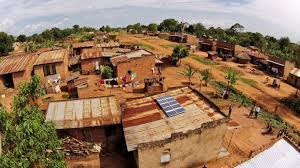 Doprava ako faktor rozvoja
“dopravná revolúcia” v rozvinutom svete:
lacná masová letecká doprava
vysoká  a rastúca osobná mobilita
zrýchlená a zvýšená preprava tovarov internacionalizácia priemyslu a obchodu a vznik “Global village”
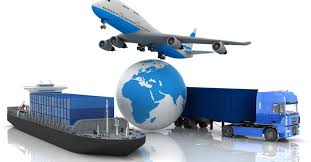 Doprava a rozvoj
Hilling (1996): 
1) prípady, keď rozvoj nasledoval dopravu: nové železnice viedli k nárastu produkcie exportných komodít (kakao a Nigéria)
dopravná infraštruktúru v Amazónii  expanzia poľnohospodárstva, lesníctva a baníctva
2) alternatívne: transport je v zásade odpoveďov na požiadavky, práve vtedy má aj najväčší vplyv na rozvoj
Doprava a rozvoj
doprava a infraštruktúra ale vznikala aj kvôli iným než ekonomickým motiváciám:
vojenské, ideové a politické motivácie
nové delenie afrických kolónií na konci 19. stor.  dopr. infraštruktúra posilnenie koloniálnej správy kontrola nad územím
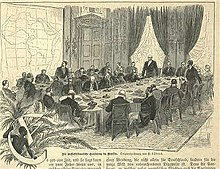 [Speaker Notes: Čína a železnica do Tibetu]
Rozvojové impulzy dopravy
dôsledky pre používateľov:
zníženie nákladov na prepravu
zvýšený objem a pestrosť prepravených tovarov
mimotrhové benefity: zvýšená bezpečnosť prepravy, turizmus a rekreácia, možnosti efektívnejšej komunikácie, nárast dostupnosti informácií, hlbšia pol. a spol. integrácia
Rozvojové impulzy dopravy
dôsledky pre región a ďalších obyvateľov:
prístup k širším regionálnym a zahraničným trhom
pôda a nerastné suroviny v konkrétnych lokalitách získavajú na hodnote
celkový posun od nemonetárnej k monetárnej ekonomike, od izolovanosti k integrácii sídel
Rozvojové impulzy dopravy
negatívne dôsledky:
nové nerovnosti (niektorí profitujú viac než iní)
zvýšená zadĺženosť
nežiadúce závislosti (napr. regiónu od jedinej komodity a pod.)
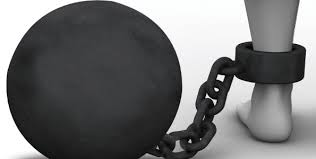